Active Learning Classroom(ALC) at COPH
Agenda
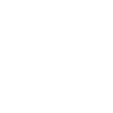 01
Overview
02
Demo
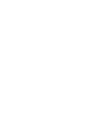 03
Activity
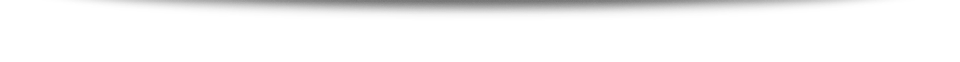 04
Open Floor
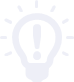 01 Overview
02 Health IS
03 Activity
04 Open Floor
Interactive walk through of the ALC
Describe ALC, rationale for use
Demonstrate capabilities of COPH ALC
Break out activity
https://www.youtube.com/watch?v=Z9-CCPUVBow
A more technical definition
“Active Learning is a process whereby students engage in activities, such as reading, writing, discussion, or problem solving that promote analysis, synthesis, and evaluation of class content”
[University of Michigan Center for Research on Learning and Teaching]
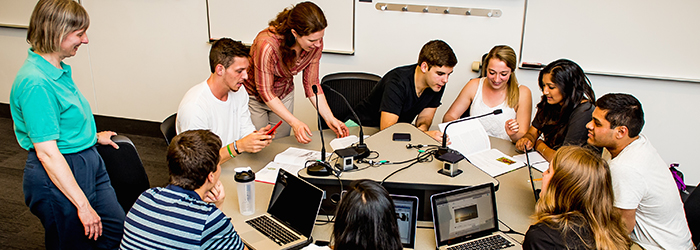 Why Active Learning?
Retention
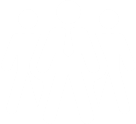 Peer Teaching and Learning
Cognitive Outcomes
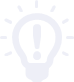 Increase
Produces
Effective
Develop
Increases retention levels
Better cognitive outcomes
Peer teaching and learning is effective when learning new content
Develop professional skills for the workplace
Professional Skills
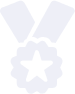 So how are active learning 
classrooms designed today?
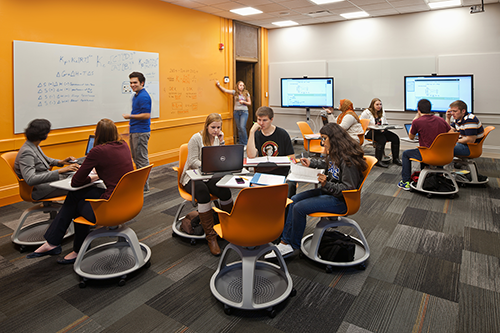 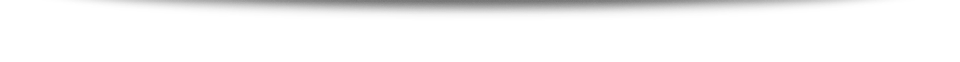 Pedagogy
Space Design
Technology
ALC
=
+
+
NOW
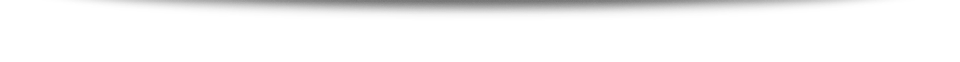 BEFORE
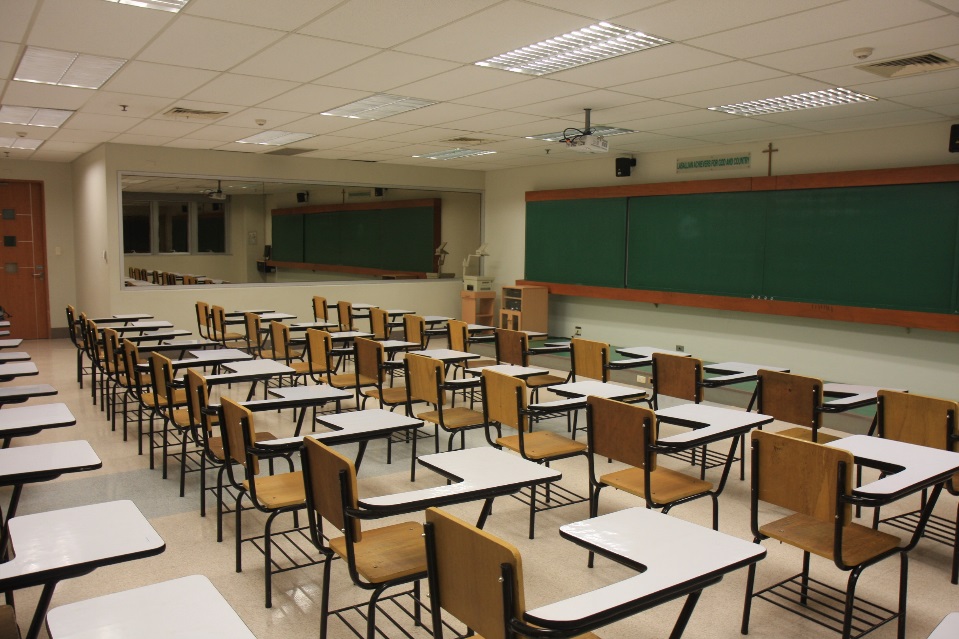 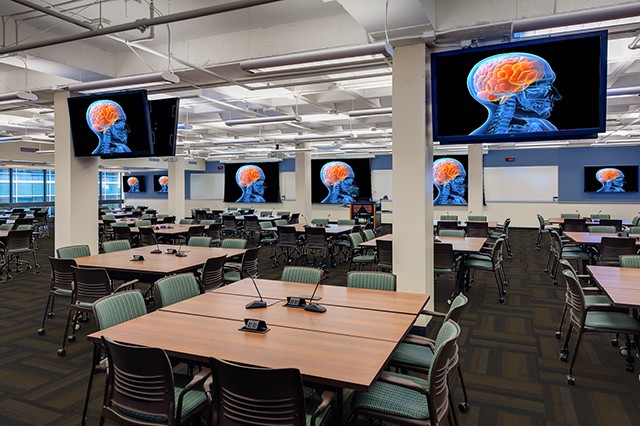 Classroom Principles
ALC gives
ALC aids
ALC allows
ALC provides
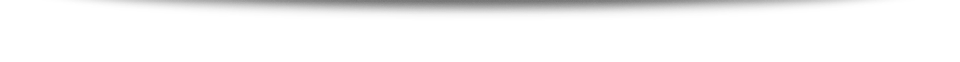 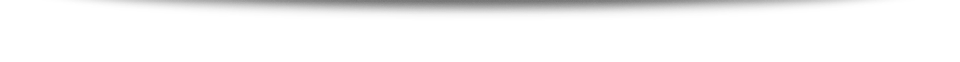 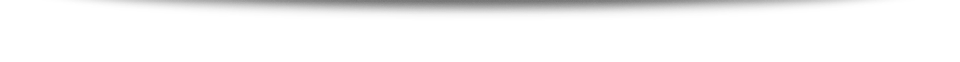 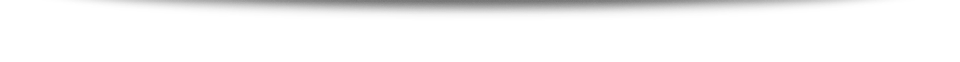 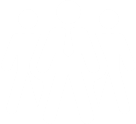 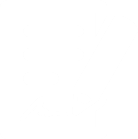 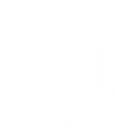 Student collaboration and reduces anxiety
students multiple ways to process information
Flexible and adaptable learning platform
a shift in faculty and student roles
When and where during my lesson do I implement an AL activity?
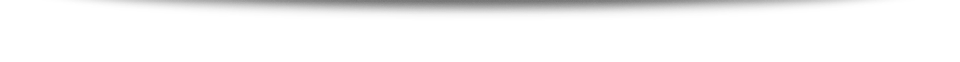 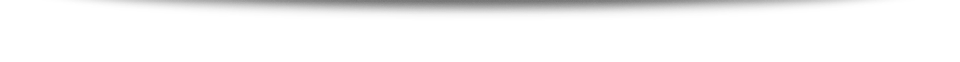 After lecture delivery
Warm-ups/Review
Group Activity
Discussion
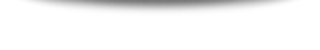 After Lecture
Collaboration
Begin/End
Relevance
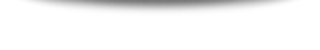 Activities that clarify lecture misconceptions
Activities that engage students in peer teaching and learning
Activities to check prior knowledge and check understanding of lecture content
Activities that tap into student’s life experience in connection with new content
How do I go about designing my activity:
OPTION 2: On your own
OPTION 1: ETA Consult
Timeline
Strategies
Customize Activity
Repository
2 weeks analysis and development
Use the Instructional Design Strategies document to think through your course needs
A collection of activities, ideas, articles pertaining to AL is hosted at this link.
Activities can be collaboratively designed to tailor your course and your session objectives
So…what was the purpose for ALC at COPH now?
Recommendations
Collective faculty input from multiple work groups indicated using Active Learning strategies
Feedback
Workgroup recommendations
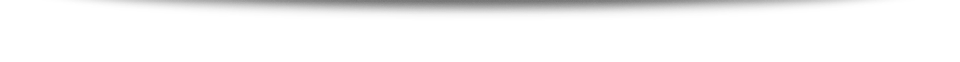 Student’s evaluations and informal feedback suggest students wish to interact with content, faculty and their peers.
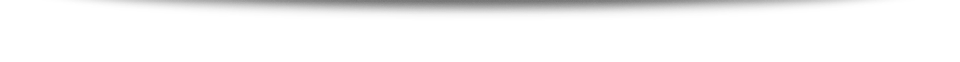 Lecture
Student feedback
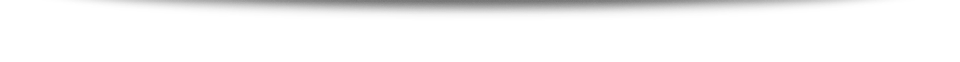 Most COPH courses employ a lecture-based approach
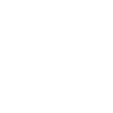 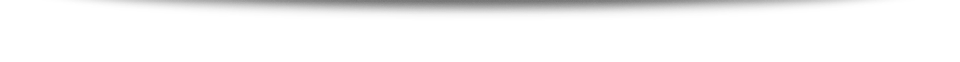 TMPH
Largely lecture based
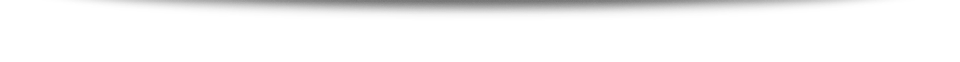 Evaluation data from the TMPH pilots suggest students learn better during Active Learning sessions
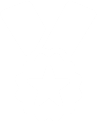 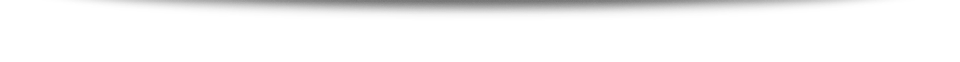 TMPH lessons learnt
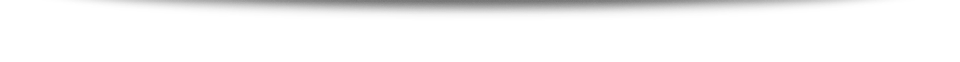 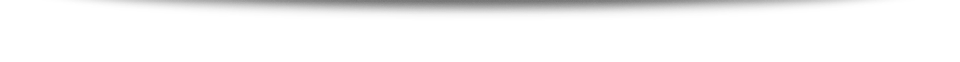 The most important paradigm shift…
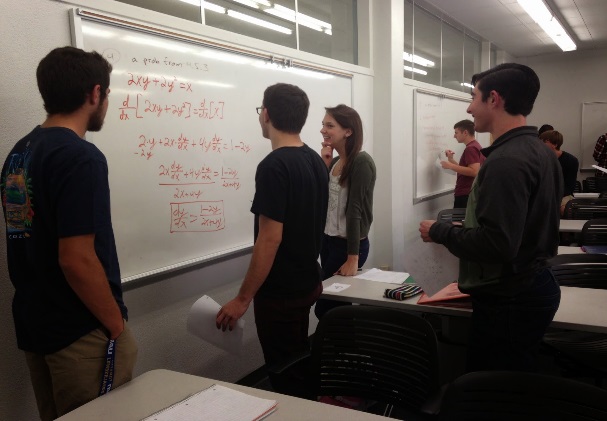 Faculty led to student led
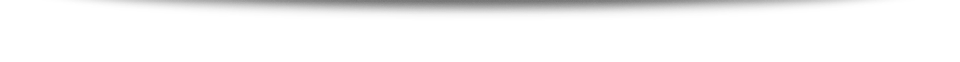 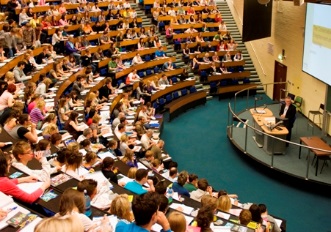 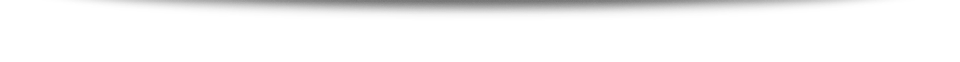 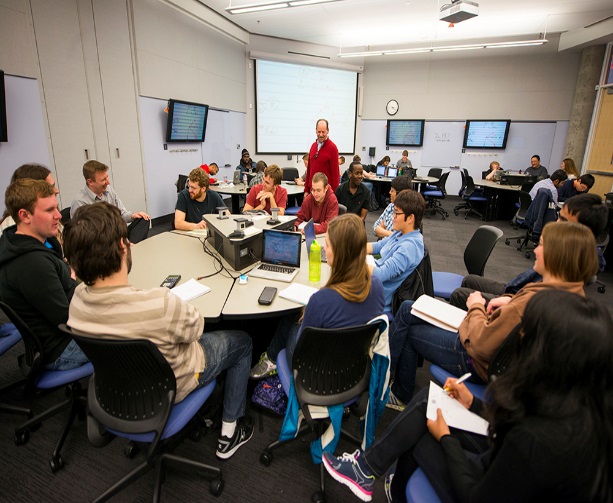 Facilitating Learning vs Relaying lecture content
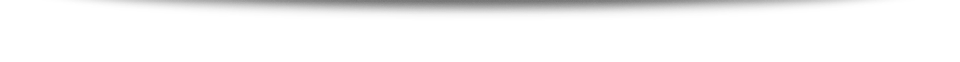 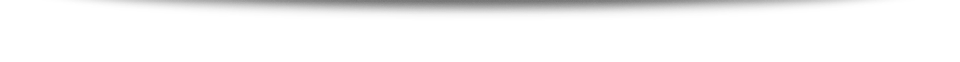 ALC Guidelines
Strategies
Assistance
Process
Capabilities
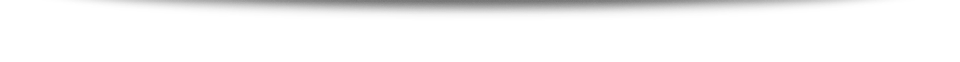 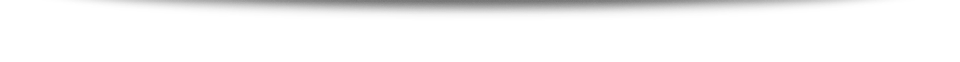 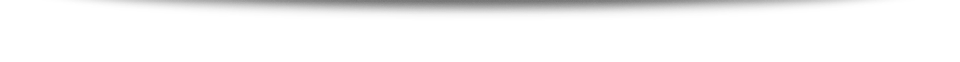 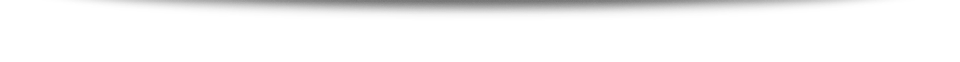 Currently being reviewed to work with 25Live processes
Provide avenues for technical and pedagogical assistance in using ALC
Familiarize faculty about Active Learning, strategies and tips
Share specific technical capabilities within COPH ALCs
ETA Goals
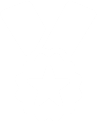 Goal 3
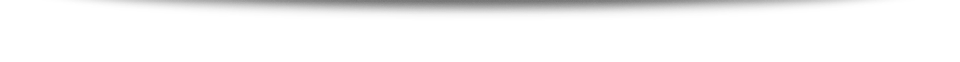 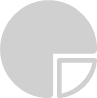 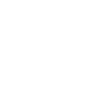 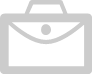 Goal 2
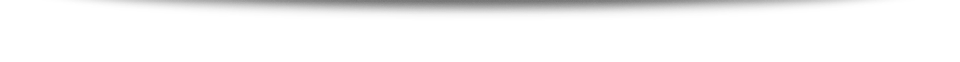 Goal 1
Goal 1
Goal 2
Goal 3
Increase your pedagogical Active Learning repertoire
Assist in design and development of effective AL activities
Work together to ensure successful experience for all in ALC
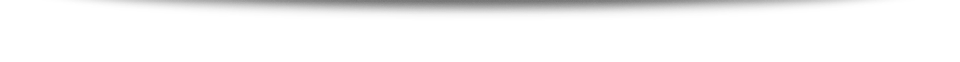 Moving forward…
Support
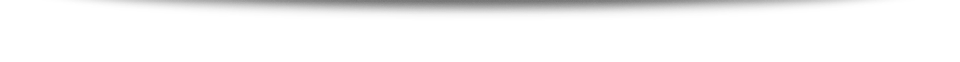 Training
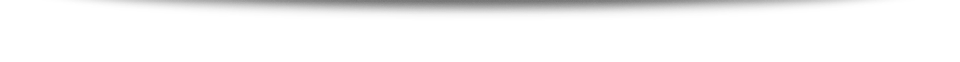 ALC
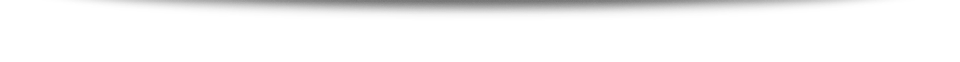 Learning Experience
Support
Training
ALC
Learning
ETA will proactively reach out to all summer faculty who are scheduled to teach in ALCs
Orient and train
Work on activities together
Implement in classroom
Future Training & Showcase
Suggest topics of interest to you!
Pedagogy  + Space Design + Technology = ALC 
ETA + Facilities + Health IS = COPH ALC
Use us as a resource, we will learn alongside you!
References
Active Learning in the College Classroom 
Using Active Learning Instructional Strategies to Create Excitement and Enhance Learning
Active Learning: Creating Excitement in the Classroom
Learning Environments: Where Space, Technology, and Culture Converge